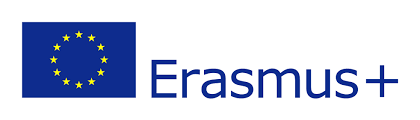 Relationships				     		                
Roles in the Family
Lesson Objectives
Learning Outcome 
By the end of the lesson you will have: 
read about the roles of different family members in 2 families
considered how roles in the family have changed over the years
discussed how these roles may change in the future
In 50 years time…
most children will not have any siblings
3. because there will be laws limiting families to only one child unless they have a lot of money.

b) 	 both parents in almost every family will need to work 
1. because one salary will not be enough.

c)	 teens will do most of the chores around the house 
5. because their parents will be so tired after their long day at work.
In 50 years time…
children will rarely ask their parents for help with homework 
2. because they will do it in after-school clubs or get help from the internet.

e)	 most children will live with their parents even after they get 	 	 married and it will be quite common to have three and even four generations living together 
4. because there won’t be enough houses for everyone.